Платон
ГОСУДАРСТВО
Книга первая
Книга I
“…если кто получит от своего друга оружие, когда тот был еще в здравом уме, а затем, когда тот сойдет с ума и потребует свое оружие обратно, его отдаст, в этом случае всякий сказал бы, что отдавать не следует и несправедлив тот, кто отдал бы или пожелал бы честно сказать всю правду человеку, впавшему в такое состояние”.
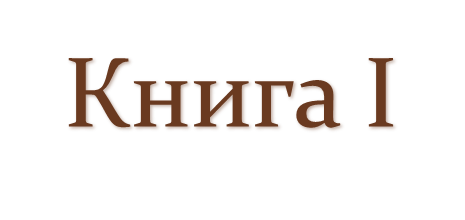 “Тот нам друг, кто и кажется хорошим, и на самом деле хороший человек. А кто только кажется, а на деле не таков, это кажущийся, но не подлинный друг. То же самое нужно установить и насчет наших врагов”.
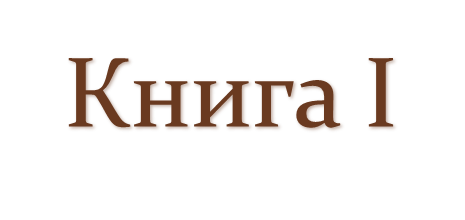 “Справедливо никому ни в чем не вредить”.
“Во всех государствах справедливостью считается одно и то же, а именно то, что пригодно существующей власти. А ведь она — сила, вот и выходит, если кто правильно рассуждает, что справедливость — везде одно и то же: то, что пригодно для сильнейшего”.
“…всякий, кто чем-либо управляет, никогда, поскольку он управитель, не имеет ввиду и не предписывает того, что пригодно ему самому, но только то, что пригодно его подчиненному, для которого он и творит. Что бы он ни говорил и что бы ни делал, всегда он смотрит, что пригодно подчиненному и что тому подходит”.
Книга I
“Справедливость и справедливое - в сущности это чужое благо, это нечто, устраивающее сильнейшего, правителя, а для подневольного исполнителя это чистый вред, тогда как несправедливость — наоборот: она правит, честно говоря, простоватыми, а потому и справедливыми людьми. Подданные осуществляют то, что пригодно правителю, так как в его руках сила”.
Книга I
“Каждое искусство делает свое дело и приносит пользу соответственно своему назначению… Никакое искусство и никакое правление не обеспечивает пользы для мастера, но оно обеспечивает ее и предписывает своему подчиненному, имея ввиду то, что пригодно слабейшему, а не сильнейшему. Поэтому-то никто не захочет добровольно быть правителем… Вот почему для приступающих к правлению должно существовать вознаграждение - деньги либо почет или же наказание для отказывающихся управлять”.
Книга I
“…хорошие люди потому и не соглашаются управлять — ни за деньги, ни ради почета: они не хотят прозываться ни наемниками, открыто получая вознаграждение за управление, ни ворами, тайно пользуясь его выгодами; в свою очередь и почет их не привлекает — ведь они не честолюбивы. Чтобы они согласились управлять, надо обязать их к этому и применять наказания. Вот, пожалуй, причина, почему считается постыдным добровольно домогаться власти, не дожидаясь необходимости. А самое великое наказание — это быть под властью человека худшего, чем ты, когда сам ты не согласился управлять”.
“Несправедливость никогда не может быть целесообразнее справедливости”.
Книга вторая
Книга II
“Есть три вида благ: одни желательны сами по себе (радость, удовольствия); другие желательны и сами по себе, и ради их последствий (зрение, здоровье); третий вид – блага, которые тягостны, но полезны по их последствиям (упражнения тела, лечение)”.
Книга II
“Я-то полагаю, что к самому прекрасному, который и сам по себе, и по своим последствиям должен быть ценен человеку, если тот стремится к счастью”.
“А большинство держится иного взгляда и относит ее к виду тягостному, которому можно предаваться лишь за вознаграждение, ради уважения и славы, сама же она по себе будто бы настолько трудна, что лучше ее избегать”.
Книга II
“Говорят, что творить несправедливость обычно бывает хорошо, а терпеть ее — плохо. Поэтому, когда люди отведали и того и другого, тогда они… нашли целесообразным договориться друг с другом, чтобы и не творить несправедливости, и не страдать от нее. Отсюда взяло свое начало законодательство и взаимный договор”.
Книга II
“Можно сделать все в большем количестве, лучше и легче, если выполнять одну какую-нибудь работу соответственно своим природным задаткам, и притом вовремя, не отвлекаясь на другие работы”.
Книга II
“Методы воспитания известны издавна: для тела – это гимнастическое воспитание, а для души – «мусическое»”.
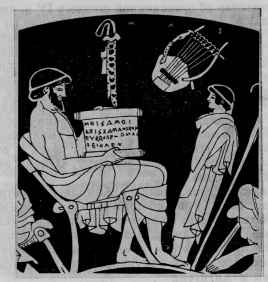 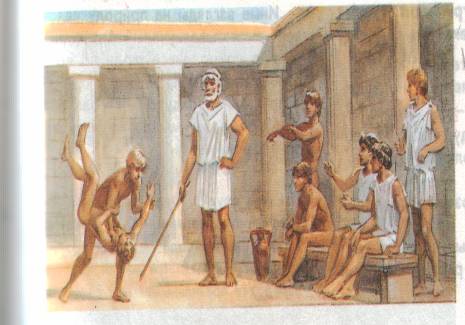 Книга третья
Книга III
“Главнейшее воспитательное значение мусического искусства – проникать вглубь души и делать человека благообразным”.
Книга III
“Правителями должны быть люди, которые целью своей жизни поставили служение пользе государства и ни в коем случае не согласились бы действовать вопреки ей”.
Книга четвёртая
Книга IV
“Не слишком-то счастливыми делаешь ты этих людей, и притом они сами будут в этом виноваты: ведь, государство в их руках, но они не воспользуются ничем из предоставляемых государством благ, между тем как другие приобретут себе пахотные поля, выстроят большие, прекрасные дома, будут владеть… золотом и серебром и вообще всем, что считается нужным для счастливой жизни. Видимо, твои стражи обосновались в государстве попросту как наемные вспомогательные отряды, исключительно для сторожевой службы”.
Книга IV
“Мы основываем это государство, вовсе не имея в виду сделать как-то особенно счастливым один из слоев его населения, но, наоборот, хотим сделать таким все государство в целом. Ведь именно в таком государстве мы рассчитывали найти справедливость”.
Книга IV
“Если сапожники станут негодными, испорченными и будут выдавать себя не за то, что они есть на самом деле, в этом государству еще нет беды. Но если люди, стоящие на страже законов и государства, таковы не по существу, а только такими кажутся, ты увидишь, что они разрушат до основания все государство, и только у них одних будет случай хорошо устроиться и процветать”.
“Мы установили, что каждый отдельный человек должен заниматься чем-нибудь одним из того, что нужно в государстве, и притом как раз тем, к чему он по своим природным задаткам больше всего способен. Но заниматься своим делом и не вмешиваться в чужие – это и есть справедливость”.
Книга IV
Книга пятая
Книга V
“Значит, друг мой, не может быть, чтобы у устроителей государство было в обычае поручать какое-нибудь дело женщине только потому, что она женщина, или мужчине только потому, что он мужчина. Нет, одинаковые природные свойства встречаются у живых существ того и другого пола, и по своей природе как женщина, так и мужчина могут принимать участие во всех делах, однако женщина во всём немощнее мужчины”.
Книга V
“Из того, в чём мы были согласны, вытекает, что лучшие мужчины должны большей частью соединяться с лучшими женщинами, а худшие, напротив, с самыми худшими и что потомство лучших мужчин и женщин следует воспитывать, а потомство худших – нет, раз наше стадо должно быть самым отборным. Но что это так делается, никто не должен знать, кроме своих правителей, чтобы не вносить ни малейшего разлада в отряд стражей”.
Книга V
“Женщины вместе с мужчинами будут участвовать в военных походах, а из детей возьмут с собой на войну тех, кто для этого созрел, чтобы они, как это водится у мастеров любого дела, присматривались к мастерству, которым должны будут овладеть с годами. Кроме наблюдения дети должны прислуживать, помогать по военной части, ухаживать за отцами и матерями”.
Книга V
“Раз они эллины, они не станут опустошать Элладу или поджигать там дома; они не согласятся считать в том или ином государстве своими врагами всех – и мужчин, и женщин, и детей, а будут считать ими лишь немногих – виновников распри. Поэтому у них не появится желания разорять страну и разрушать дома, раз они ничего не имеют против большинства граждан, а распрю они будут продолжать лишь до тех пор, пока те, кто невинно страдает, не заставят её виновников наконец понести кару”.
Книга шестая
Книга VI
“А чем лучше слепых те, кто по существу лишен знания сущности любой вещи и у кого в душе нет отчетливого ее образа? Они не способны подобно художникам усматривать высшую истину и, не теряя ее из виду, постоянно воспроизводить ее со всевозможной тщательностью, и потому им не дано, когда это требуется, устанавливать здесь новые законы о красоте, справедливости и благе или уберечь уже существующие”.
“Относительно природы философов нам надо согласиться, что их страстно влечет к познанию, приоткрывающему им вечно сущее и не изменяемое возникновением и уничтожением бытие, о котором мы говорили”.
Книга VI
“И надо сказать, что они стремятся ко всему бытию в целом, не упуская из виду, насколько это от них зависит, ни одной его части, ни малой, ни большой, ни менее, ни более ценной, то есть поступают так, как мы это раньше видели на примере людей честолюбивых и влюбчивых”.
Книга VI
“Значит, кроме всего прочего требуется и соразмерность, и прирожденная тонкость ума, своеобразие второго делало бы человека восприимчивым к идее сего сущего”.
“Следовательно, толпе не присуще быть философом”.
Книга VI
“Ни одно из нынешних государственных устройств не достойно натуры философа. Такая натура при них извращается и меняет свой облик. Но стоит такой натуре очутиться в государстве, превосходно устроенном, как и она сама, — вот тогда-то и обнаружится, что она и в самом деле божественна, всё же прочее — другие натуры и другие занятия — не более как человеческое”.
Книга VI
“Так вот, то, что придает познаваемым вещам истинность, а человека наделяет способностью познавать, это ты и считай идеей блага — причиной знания и познаваемости истины. Как ни прекрасно и то и другое — познание и истина, но если идею блага ты будешь считать чем-то еще более прекрасным, ты будешь прав. Как правильно было считать свет и зрение солнцеобразными, но признать их Солнцем было бы неправильно, так и здесь: правильно считать познание и истину имеющими образ блага, но признать которое-либо из них самим благом было бы неправильно: благо по его свойствам надо ценить еще больше”.
Книга седьмая
Книга VII
“Восхождение и созерцание вещей... – это подъем души в область умопостигаемого”.
“…закон ставит своей целью не благоденствие одного какого-нибудь слоя населения, но благо всего государства...”
“Разделы наук, направленных на познание чистого бытия: арифметика, геометрия, астрономия, музыка”.
Книга VII
“Нас побуждает к исследованию то, что воздействует на ощущения одновременно со своей противоположностью”.
“...главное для воспитания философов – овладение диалектическим методом”.
“За философию надо браться не подлым людям, а благородным...”
Книга VII
“При частых и всевозможных опровержениях человек падет так низко, что будет придерживаться мнения, будто прекрасное ничуть не более прекрасно, чем безобразно”.
“Правители будут высоко ценить порядочность и ту честь, что с нею связана, но самым великим и необходимым будут считать справедливость; служа ей и умножая ее, устроят они свое государство...”
Книга восьмая
Книга VIII
Платон подразделяет все существующие государства на четыре разновидности в порядке ухудшения государственности:
1)“Тимократия - власть честолюбцев. Возникает, когда появляется частная собственность на землю и дома, происходит превращение свободных в рабов”.
“Людей воспитало насилие, а не убеждение, потому что они пренебрегали подлинной Музой
а телесные упражнения ставили выше мусического искусства”.
Книга VIII
2) “Олигархия- это строй, основывающийся на имущественном цензе; у власти стоят там богатые, а бедняки не участвуют в правлении. Держится применением вооруженной силы или же был еще прежде установлен путем запугивания”.
“Человек бережлив и деятелен, укрощает дурные наклонности не по разумным соображениям, а из страха за судьбу своего имущества”.
Книга VIII
3) “Демократия - строй, не имеющий должного управлении. Человеку оказывается почет, лишь бы он обнаруживал свое расположение к толпе”.
“Демократический человек - Человек, которому все безразлично”.
4) “ Тирания - возникает из демократии. из крайней свободы возникает величайшее и жесточайшее рабство”.
“Тиранический человек вырастает как ставленник народа”.
Книга девятая
Книга IX
“Какой-то страшный, беззаконный и дикий вид желаний таится внутри каждого человека,даже в тех из нас, что кажутся вполне умеренными: это-то и обнаруживается в сновидениях”.
“Когда же эти искусные чародеи и творцы тиранов не надеются как-либо иначе завладеть юношей, они ухитряются внушить ему какую-нибудь страсть, руководящую вожделениями к праздности и к растрате накопленного; такая страсть — прямо-таки огромный крылатый трутень”.
Книга IX
“До крайности раздув и вскормив жало похоти, эти вожделения снабжают им трутня, итогда этот защитник души, охваченный неистовством, жалит”.
“Тираническая натура никогда не отведывала нисвободы, ни подлинной дружбы”.
“Человек тиранический соответствует тиранически управляемому государству, а демократ — государству демократическому”.
Книга IX
“Тиран, избегая закона и разума, перешел в запредельную область ложных удовольствий. Там он и живет, и телохранителями ему служат какие-то рабские удовольствия”.
Книга десятая
Книга X
“Кто творит призраки, — подражатель, нисколько не разбирается в подлинном бытии, но знает одну только кажимость”.
“Живопись — и вообще подражательное искусство — творит произведения, далекие от действительности, и имеет дело с началом нашей души, далеким от разумности; поэтому такое искусство и не может быть сподвижником и другом всего того, что здраво и истинно”.
Книга X
“В несчастьях самое лучшее — по возможности сохранять спокойствие и не возмущаться: ведь еще не ясна хорошая и плохая их сторона, и, сколько ни горюй, это тебя ничуть не продвинет вперед, да и ничто из человеческих дел не заслуживает особых страданий, а скорбь будет очень мешать тому, что важнее всего при подобных обстоятельствах”.
Книга X
“Каждую вещь губят свойственные ей зло и негодность, но если это ее не губит, то уж ничто другое ее не разрушит”.
“В убеждении, что душа бессмертна и способна переносить любое зло и любое благо, мы все всегда будем держаться вышнего пути и всячески соблюдать справедливость вместе с разумностью”.
Спасибо за внимание!